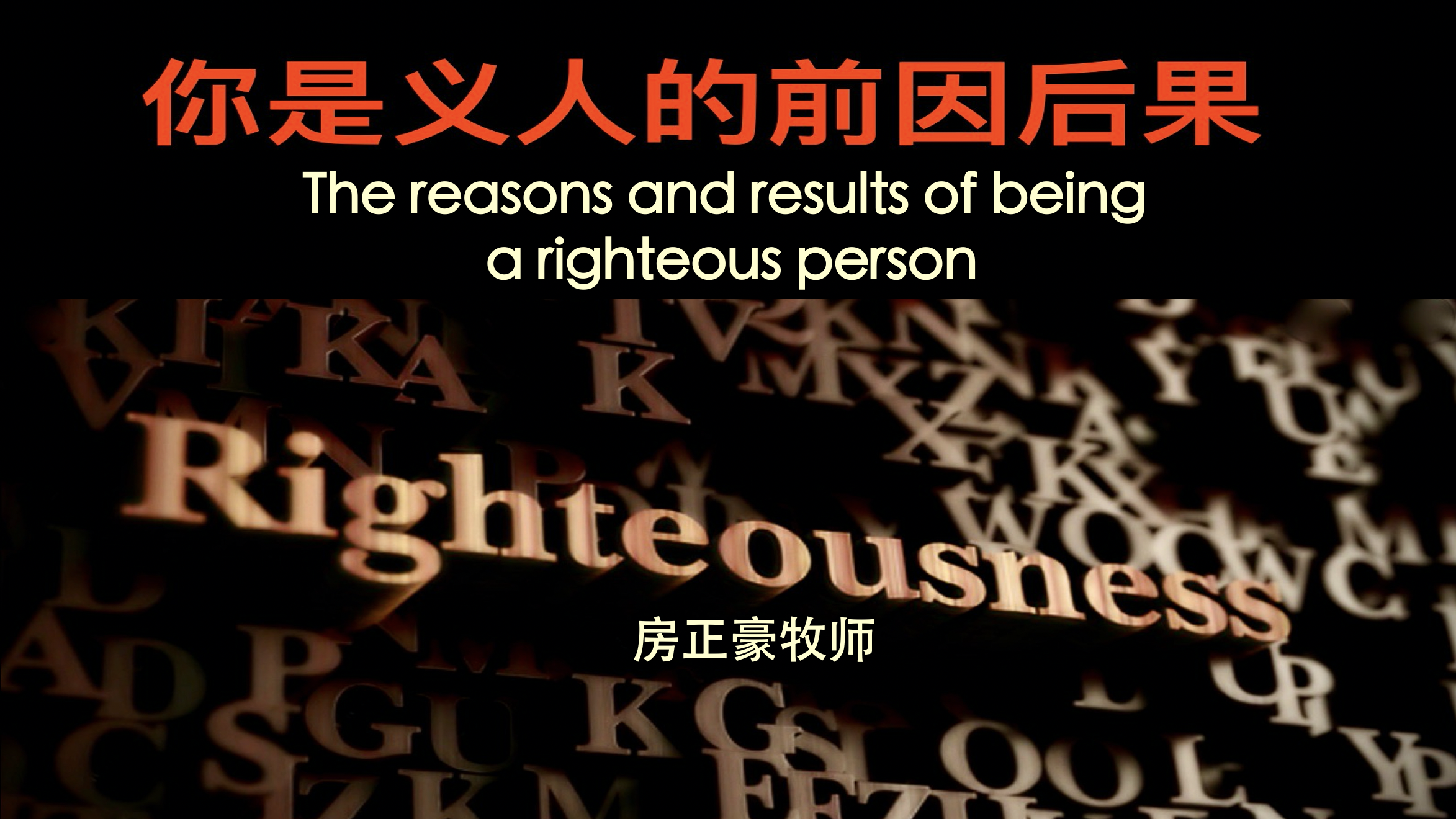 房正豪牧師
成为义人的三个原因
Three reasons of being a righteous person
1：圣父要拯救你。
The holy father wants to save you.
2：圣灵要感动你。
The holy spirit wants to touch and move your heart.
3：圣子替你死。(十字架)
The holy son died for your sin on the cross.
罗马书 Romans 3:23
因為人人都犯了罪，虧缺了　神的榮耀，
23 since all have sinned and continue to fall short of God’s glory.
罗马书 3:24-26
24 但他們卻因著　神的恩典，藉著在基督耶穌裡的救贖，就白白地稱義。
25	神設立了耶穌為贖罪祭（“贖罪祭”原文作“蔽罪所”），是憑著他的血，藉著人的信，為的是要顯明　神的義；因為　神用忍耐的心寬容了人從前所犯的罪，
26	好在現今顯明他的義，使人知道他自己為義，又稱信耶穌的人為義。
Romans 3:24-26
24 By his grace they are justified freely through the redemption that is in the Messiah Jesus,
25 whom God offered as a place where atonement by the Messiah’s blood would occur through faith. He did this to demonstrate his righteousness, because he had waited patiently to deal with sins committed in the past.
26 He wanted to demonstrate at the present time that he himself is righteous and that he justifies anyone who has the faithfulness of Jesus.
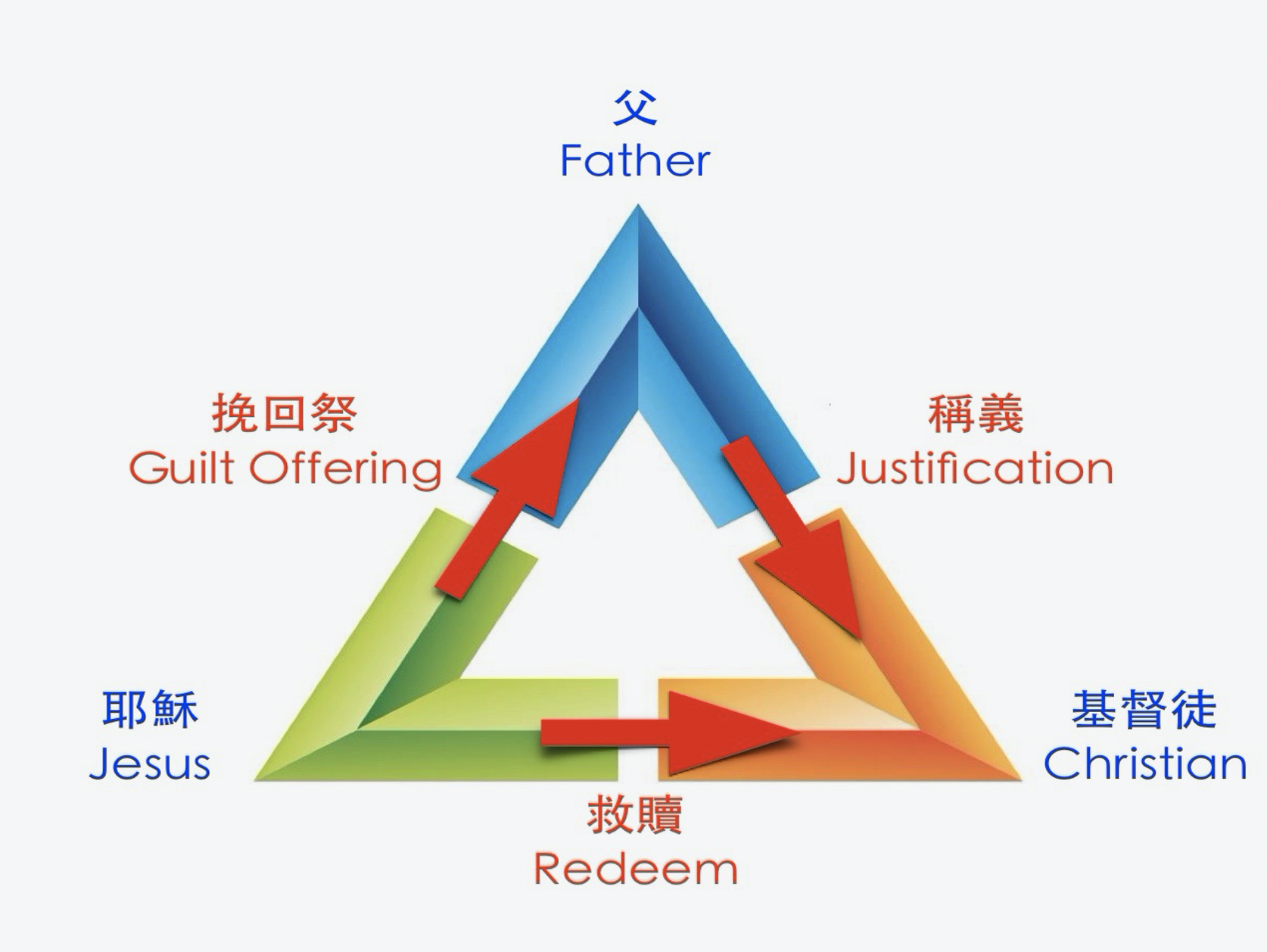 罗马书 Romans 3:25
25	神設立了耶穌為贖罪祭（“贖罪祭”原文作“蔽罪所”），是憑著他的血，藉著人的信，為的是要顯明　神的義；因為　神用忍耐的心寬容了人從前所犯的罪，
Romans 3:25
25 whom God offered as a place where atonement by the Messiah’s blood would occur through faith. He did this to demonstrate his righteousness, because he had waited patiently to deal with sins committed in the past.
十字架真理---為我們
The truth of the holy cross----For US.
1：理解福音的知识。
Understand the knowledge of the gospel.
2：心中的感动。
The movement in your heart.
3：诚实的委身。
Honestly humble yourself.
罗马书 Romans 10:17
17 可見信心是從所聽的道來的，所聽的道是藉著基督的話來的。
17 Consequently, faith results from listening, and listening results through the word of the Messiah.
约翰福音 John 16:8
18 他來了，就要在罪、在義、在審判各方面指證世人的罪。
18 When he comes, he will convict the world of sin, righteousness, and judgment—
1.男女相認，互相理解。
Man meets a woman, 
tries to understand each other.
2.日久生情，彼此相愛。
Time goes by, starts to have feeling with each other and falls in love.
3.願意委身，成為夫妻。
Commit each other, 
become husband and wife
1.男女相認，（福音知识）。
Understand each other,
understand” Good News”.
2.日久生情，（心中感动）。
Fall in love, touch by “Holy Spirit”.
3.願意委身，（诚实委身）。
Became couples, commit to the Lord.
时代，时勢，時机？
Time, Current Situation, Opportunity?
1 我们处在什么样的时代？ 末世的开端！
What kind of time are we in now?  The beginning of the End Time!
2 我们面对什么样的时勢？ 恶势力嚣张。
What kind of current situation are we facing?  The evil power is arrogant and in control.
3 我们如何抓住现今的时机？善用网络。
How do we take advantage of the current opportunities?  Be smart of using the internet.
历代志上 12:32 
32 以薩迦支派的子孫中，通曉時勢和知道以色列當怎樣行的，共有二百個首領；他們所有的親族都聽從他們的命令。
1 Chronicles 12:32
32 The tribe of Issachar supplied 200 leaders, along with all of their relatives under their command. They kept up-to-date in their understanding of the times and knew what Israel should do.
通晓时势！
Know the current situation.